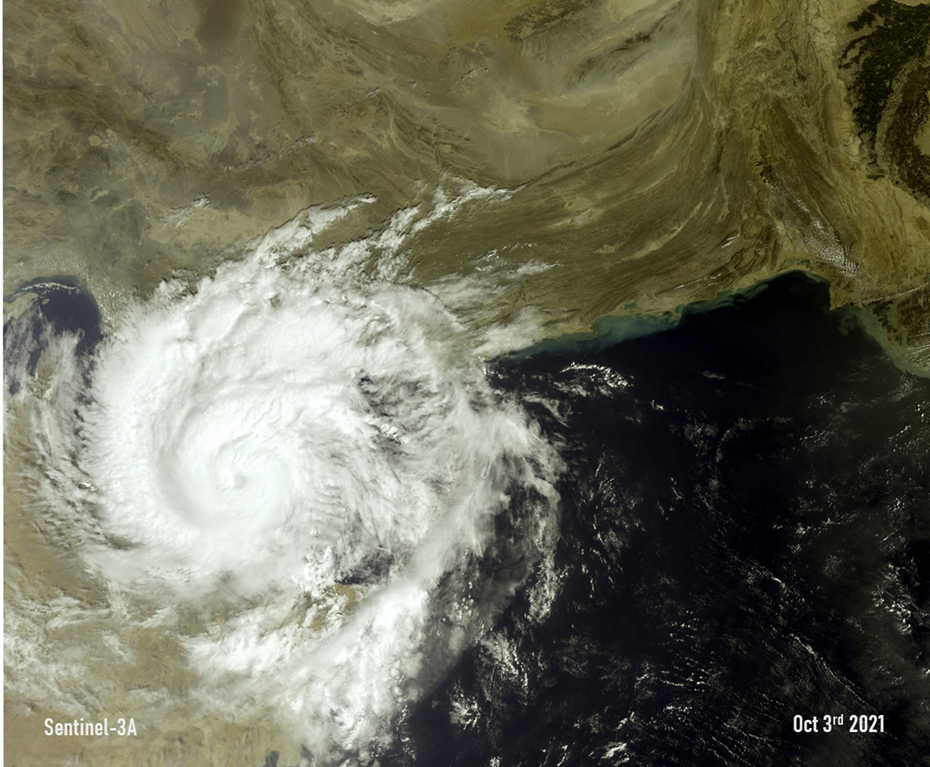 Weather-related Hazards affecting Oman by impacts
Dr. Humaid AlBadi5 November  2023
Weather-related Hazards affecting Oman by impacts
Flooding
Strong Wind
Dust storms
Heat Waves
Flooding
FloodingHow?
Annual average rainfall is 85 mm
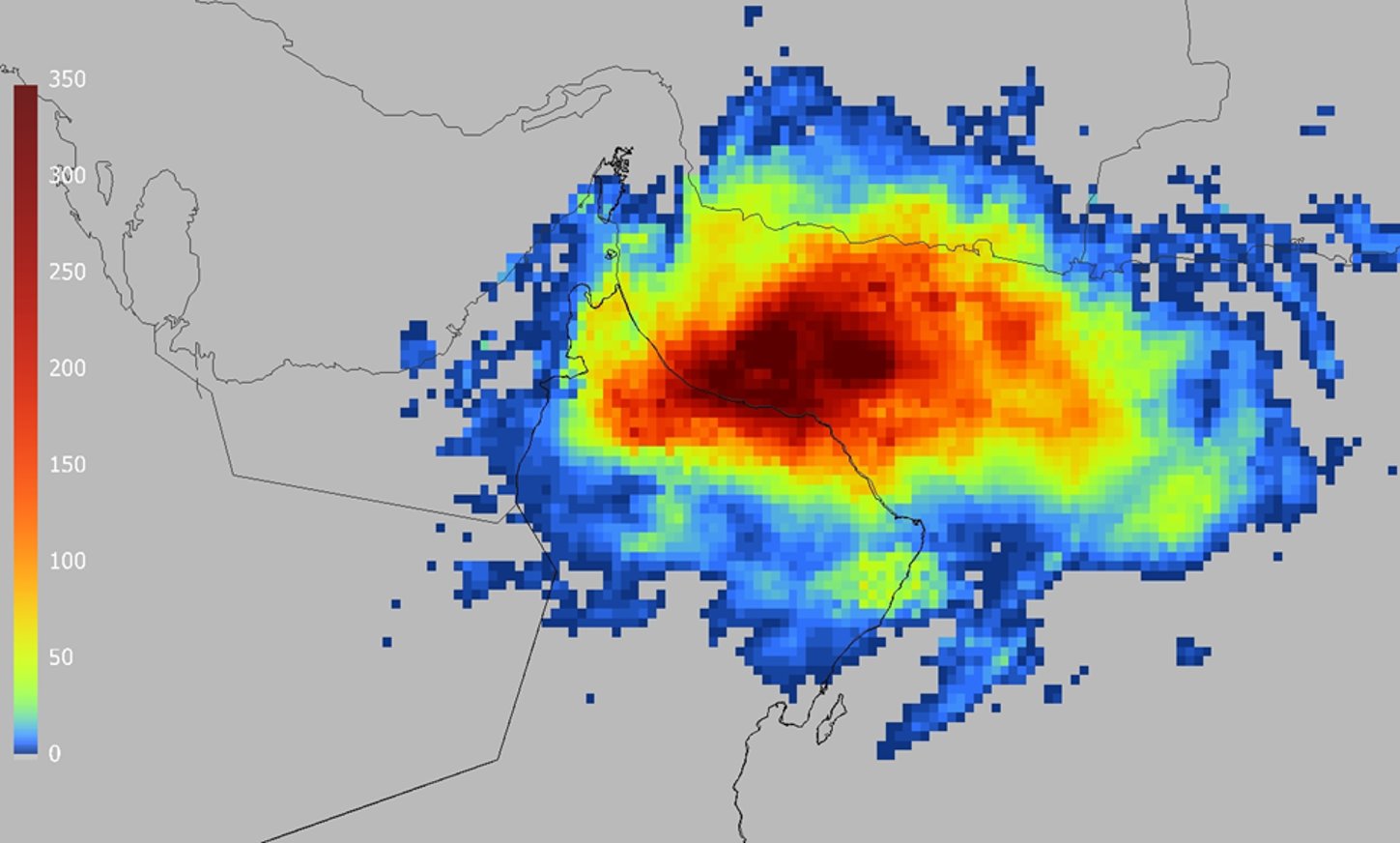 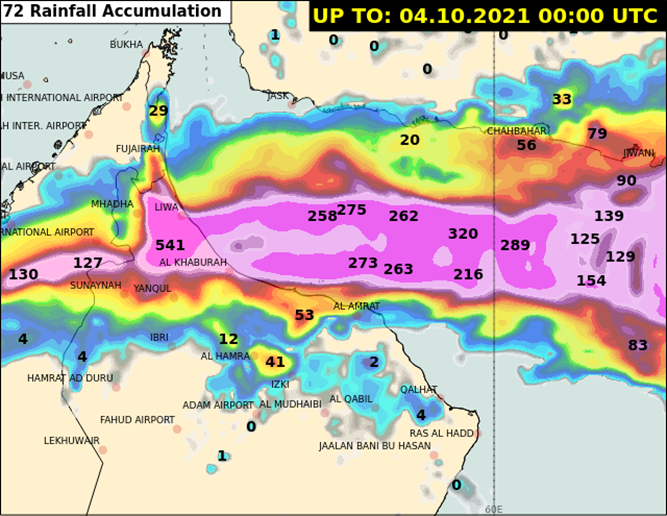 Rainfall Accumulation for Shaheen, 2-4 October 2021
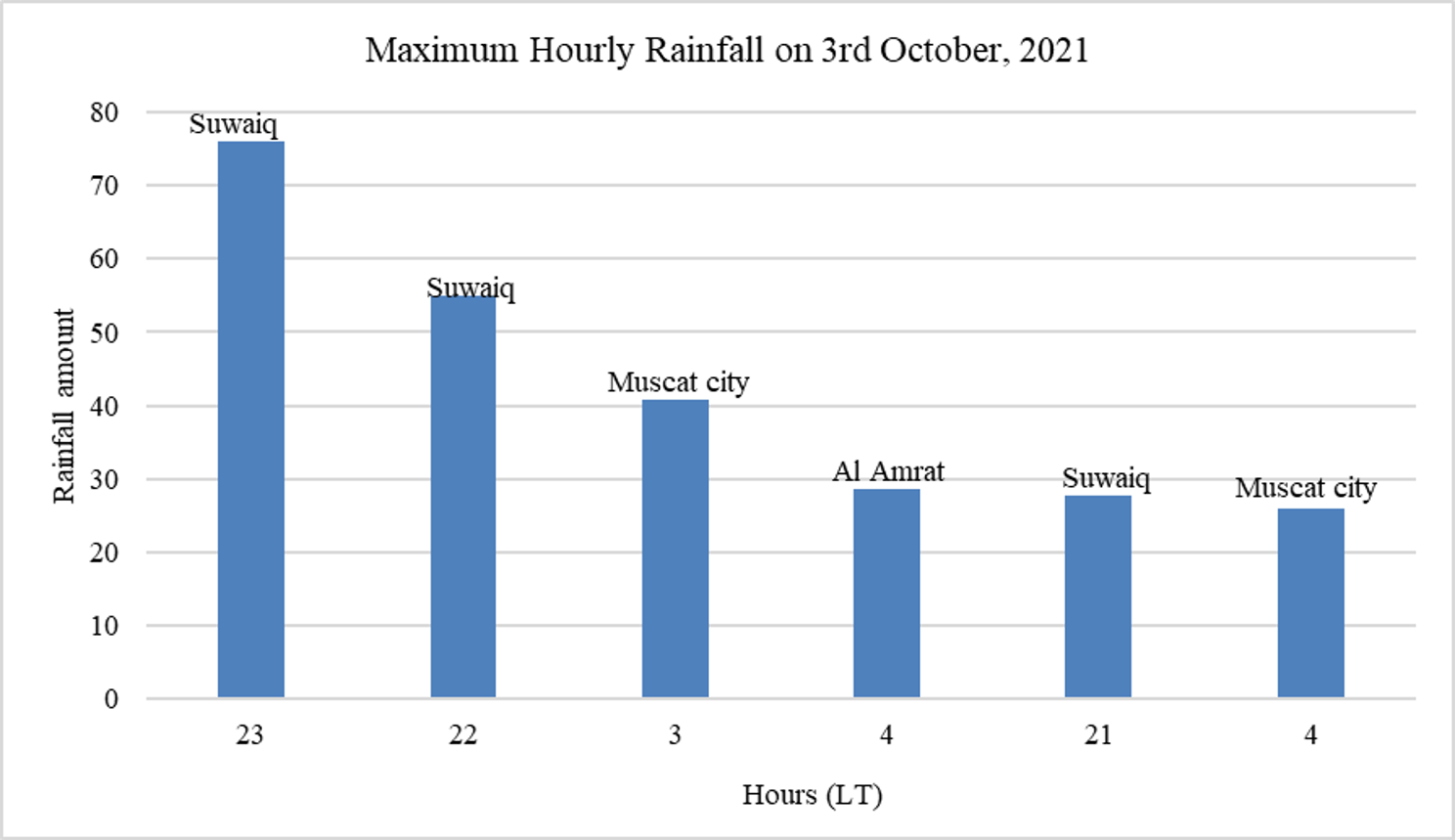 Flooding
Lowlands water stagnation
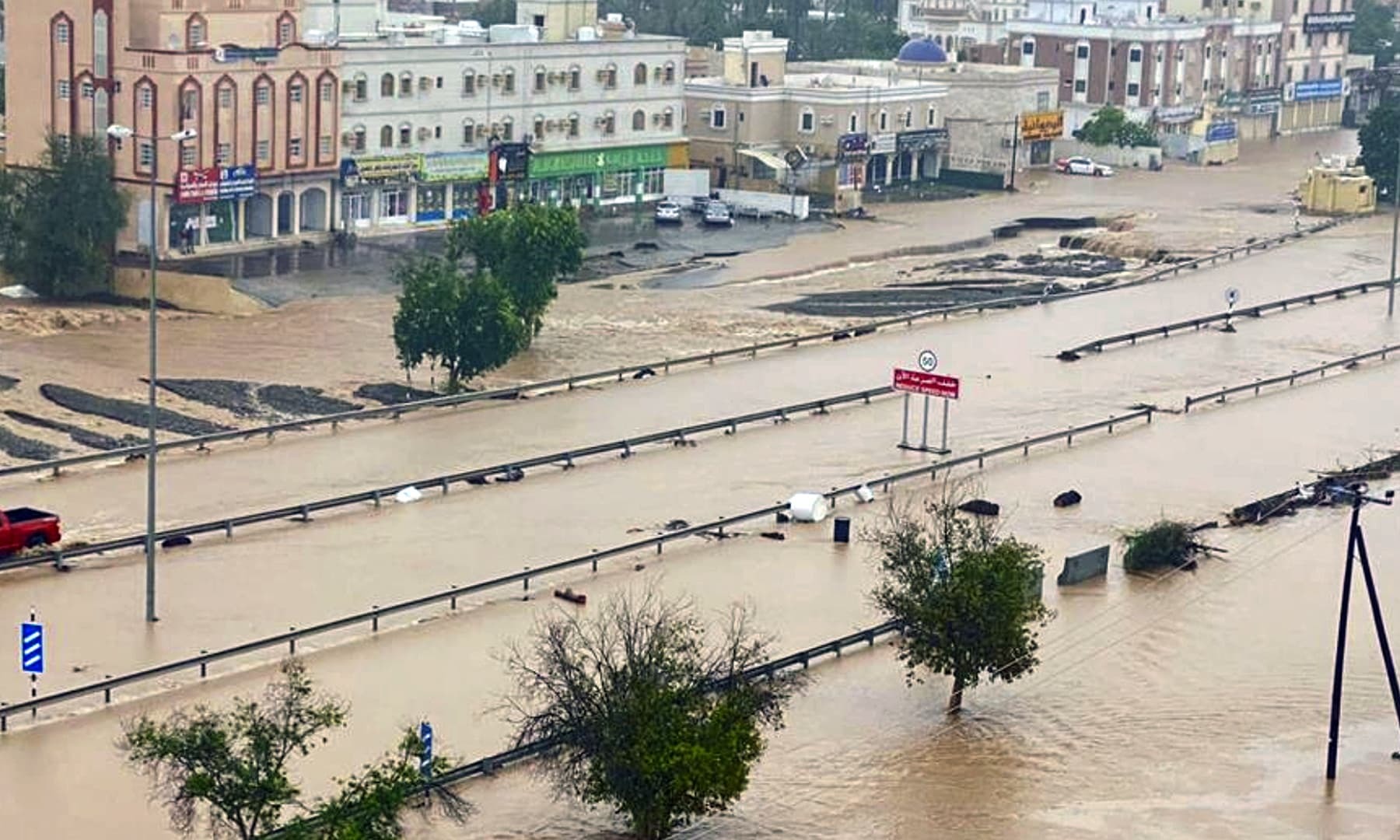 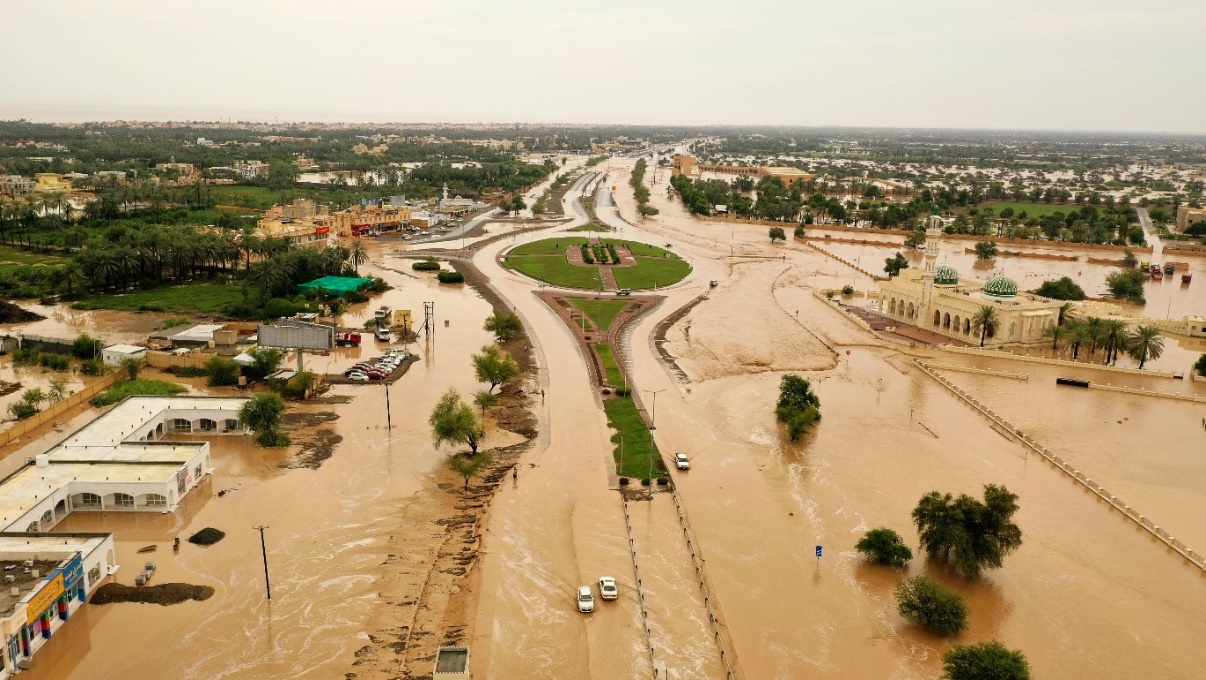 AL-KHABOURA                                                                            SAHAM
Flooding - Flash Flooding
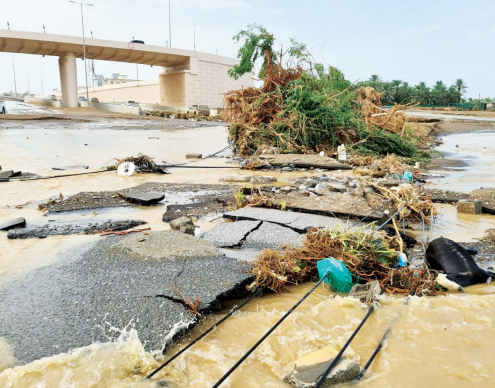 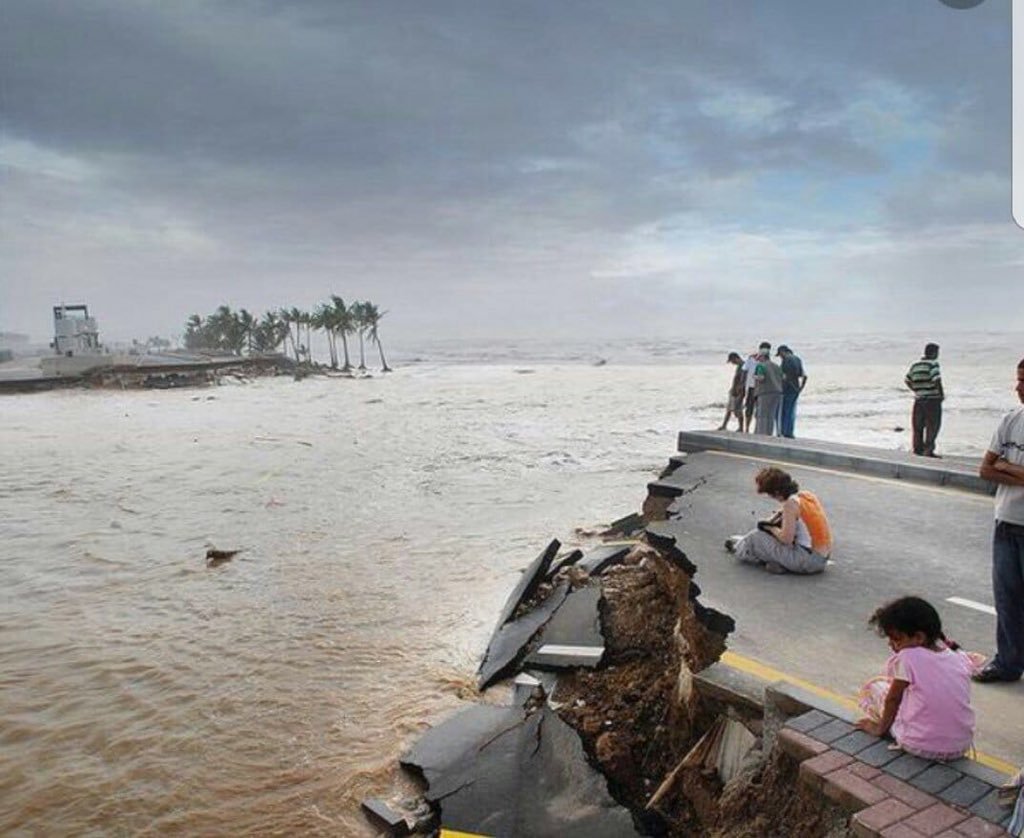 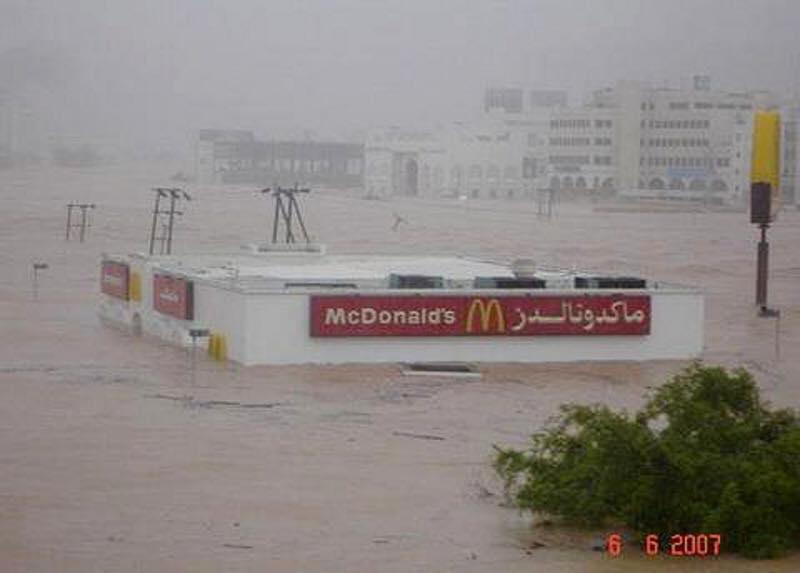 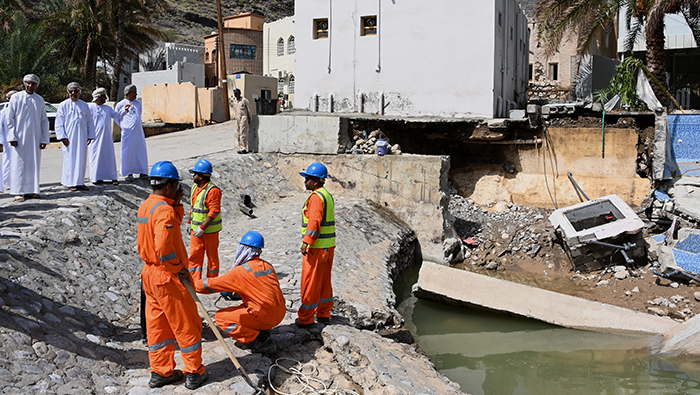 Flooding - Flash Flooding
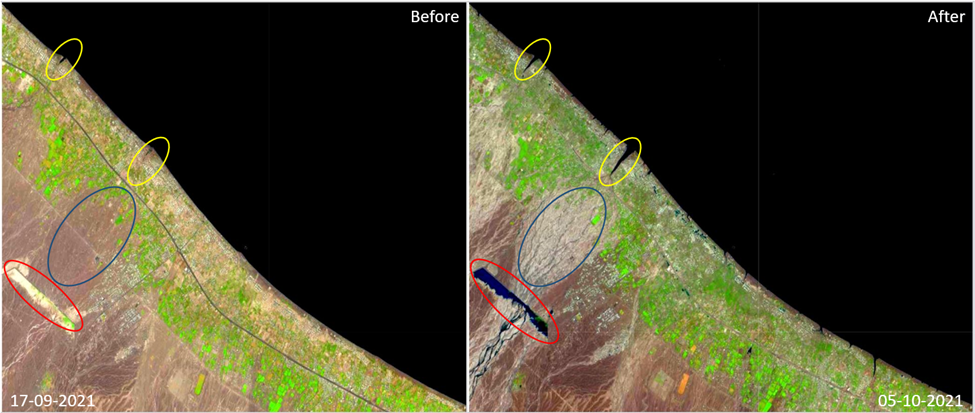 Sentinel 2 shows the flooded areas in Al Khaboura.
[Speaker Notes: Sentinel 2 shows the flooded areas in Al Khaboura. Red circles shows the dam before and after the Shaheen. Blue circles showed how surface charectristics changed after run off. Yellow cirles showed the changes along the coast.]
Flooding - Flash Flooding
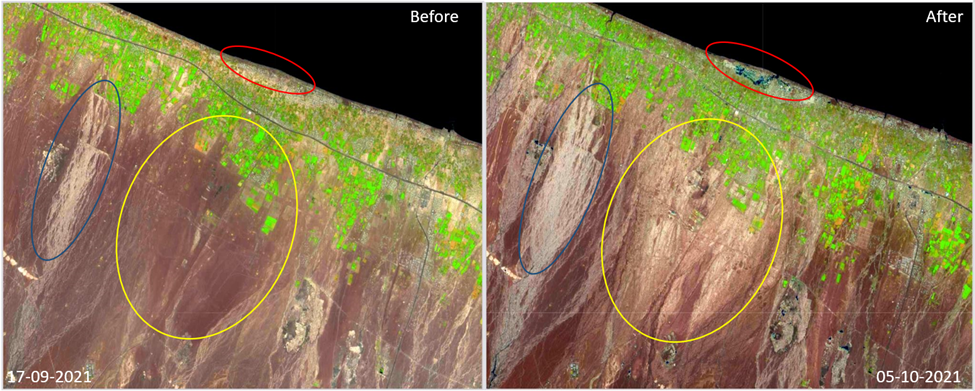 [Speaker Notes: Sentinel 2 images showed
How the runoff affected the area 
In Al-Suwaiq which indicated the 
Violence of the extreme flooding]
Flooding - Coastal Flooding
Storm Tide
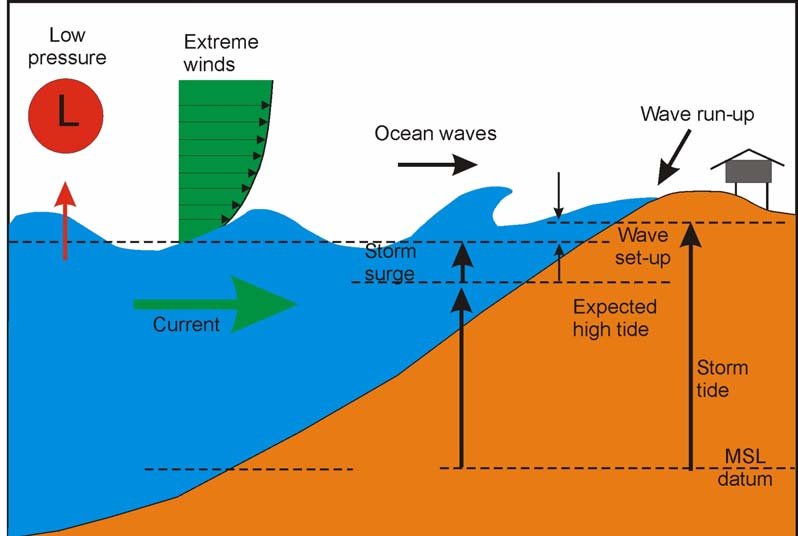 Coastal Flooding induced by strong wind and swell waves over the sea
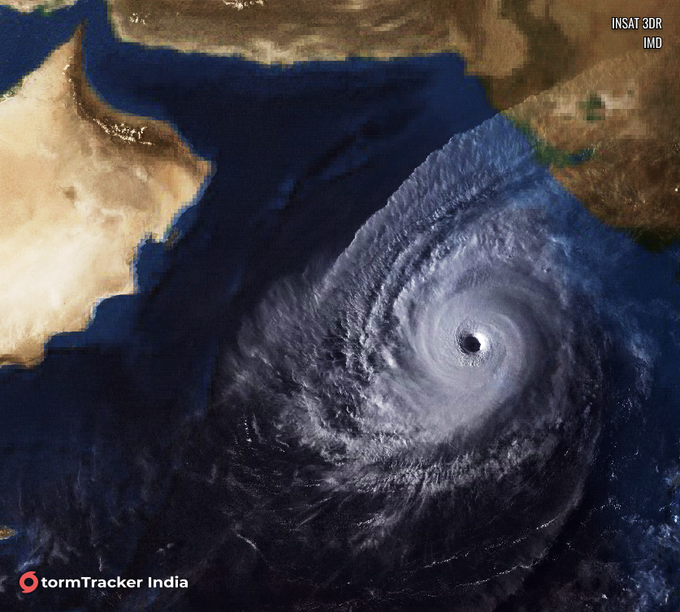 Flooding- Associated Impact
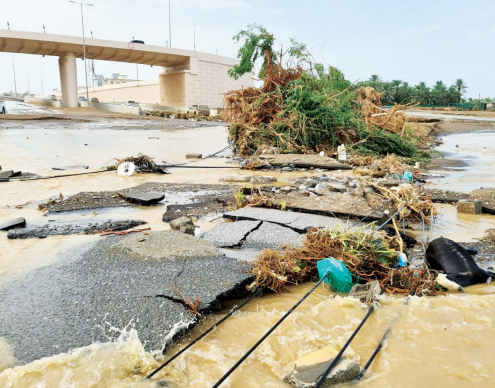 Flood Associated Impact
Loss of lives and damage to properties
Power cut 
Clean water shortage
Communication cut
Traffic obstruction. 
Significant damage to farms and loss of cattle
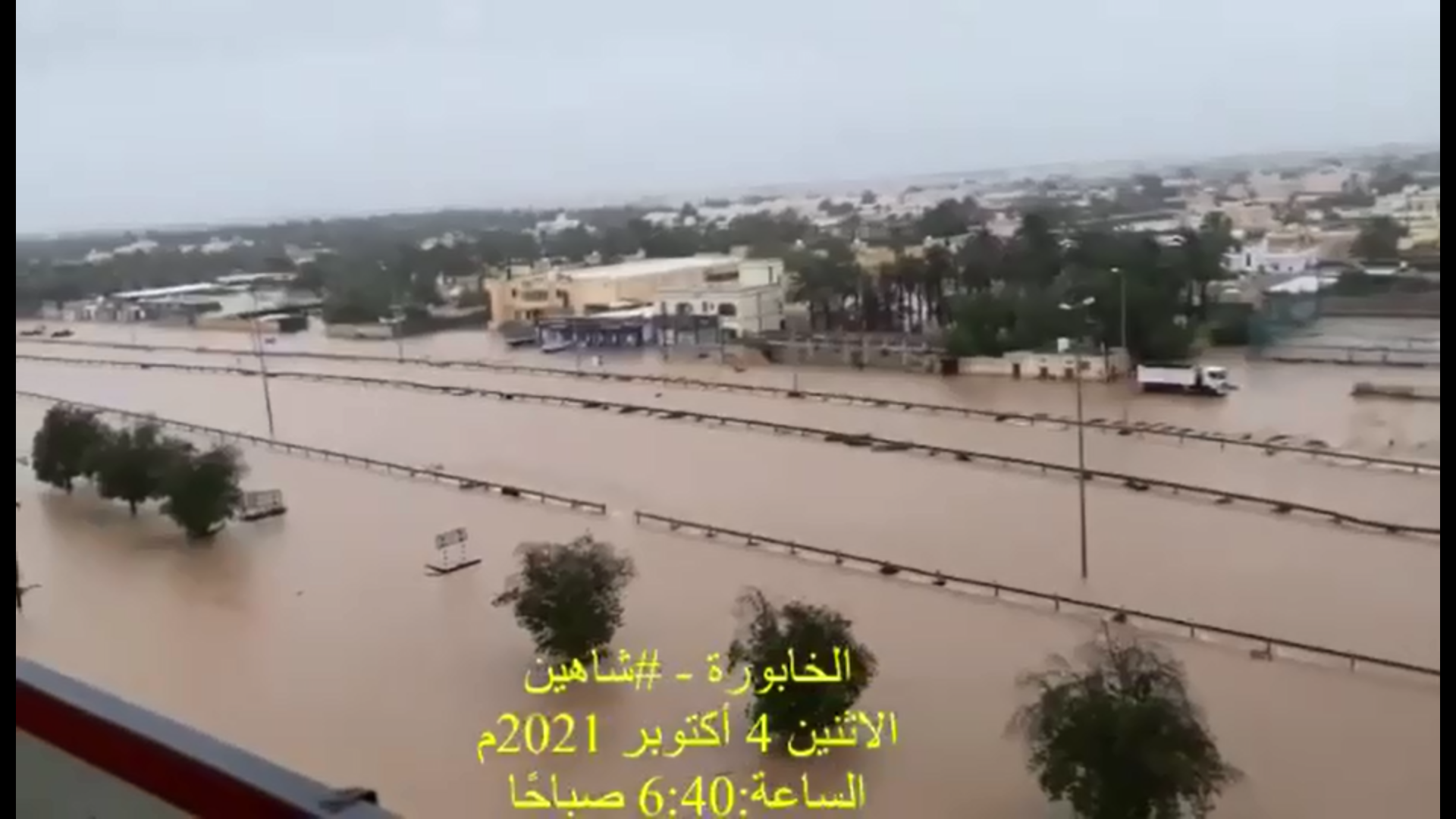 [Speaker Notes: First photo is for Part of AL Batinah main road which washed away by Flash flooding near AlBidaya in AlSuwaq and the second one is for Al Khabourah flooding on the morning of Oct 4 where the maximum accumulated rainfall was recorded reaching 465 mm during few hours.]
Flooding- Weather Systems
Tropical cyclones
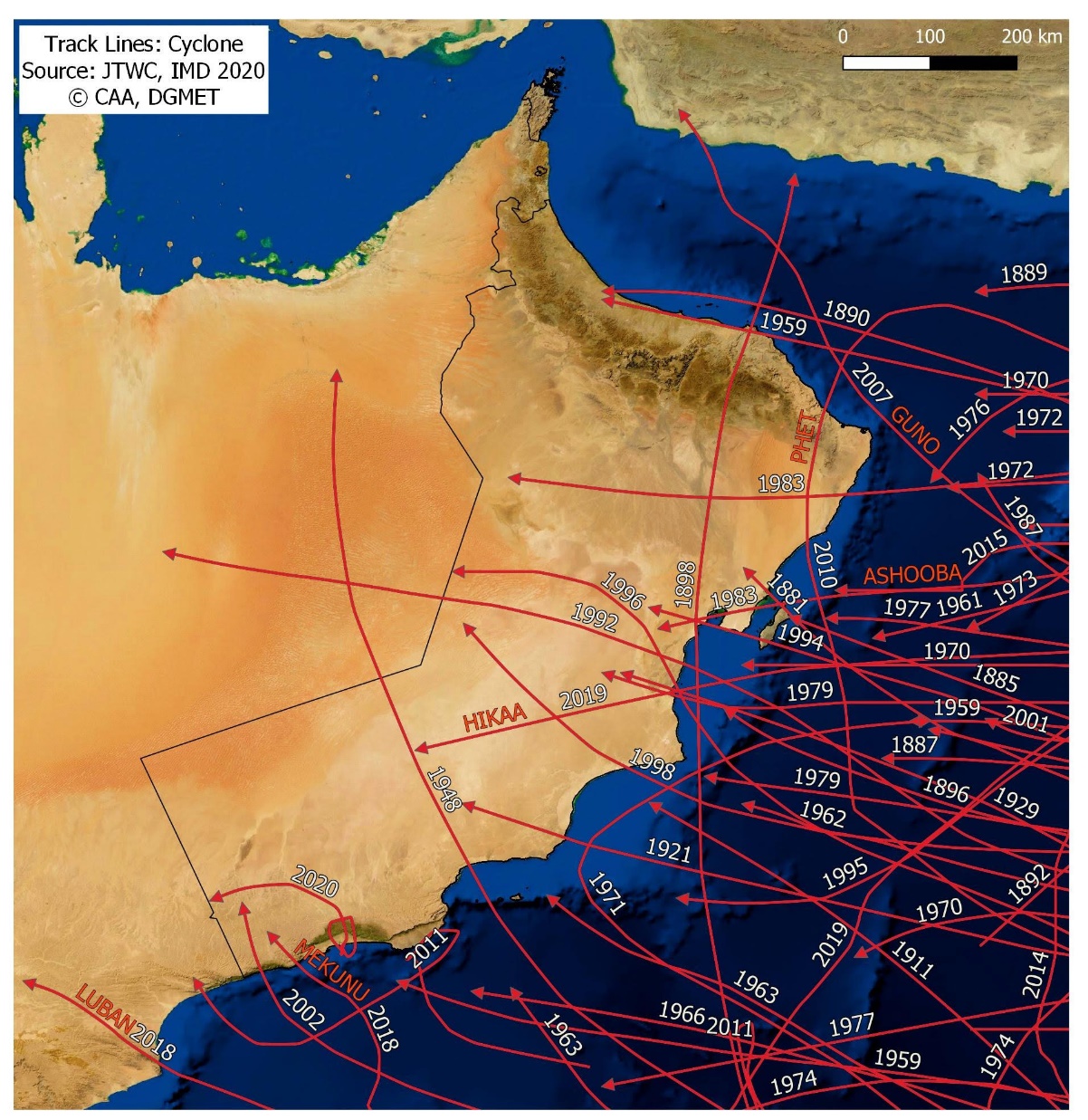 Track Points
(Cyclone eAtlas-IMD, 2020, JTWC 2020)
© CAA- DGMET
Historical tracks of the tropical cyclones that affected Oman
[Speaker Notes: However, excluding the 1890 tropical cyclone, the impact of these tropical cyclones is not well recorded. 
The 1890 tropical cyclone track in the Oman Sea is remarkably similar to the Shaheen track.  However, comparing the 1890 cyclone death toll (727) with Shaheen (12) and given at least ten times higher population density today, the 1890's tropical cyclone had a much worse effect.]
Flooding- Weather Systems
Tropical cyclones
Recent tropical cyclones with severe impact
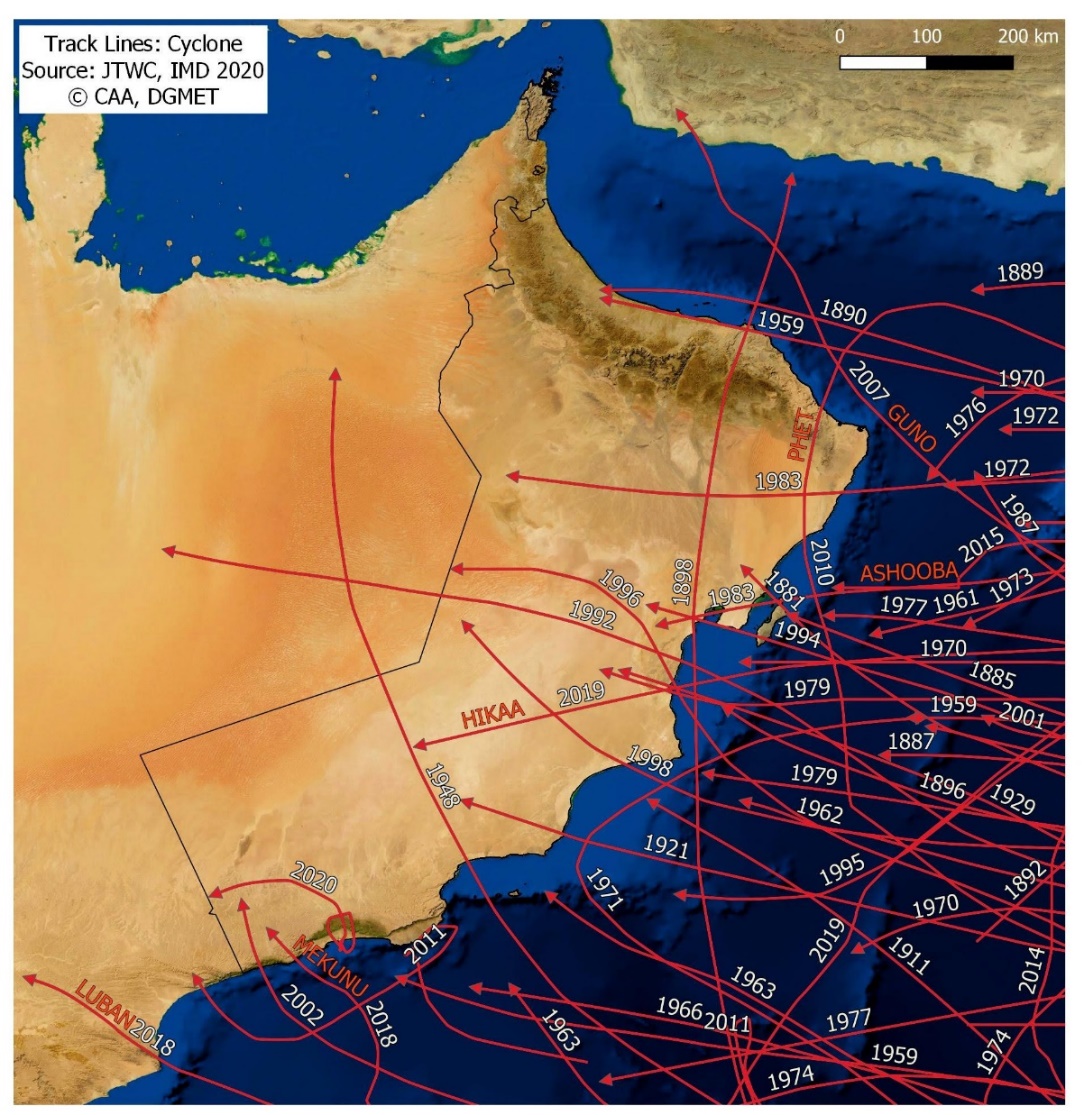 Flooding- Weather Systems
Tropical cyclones
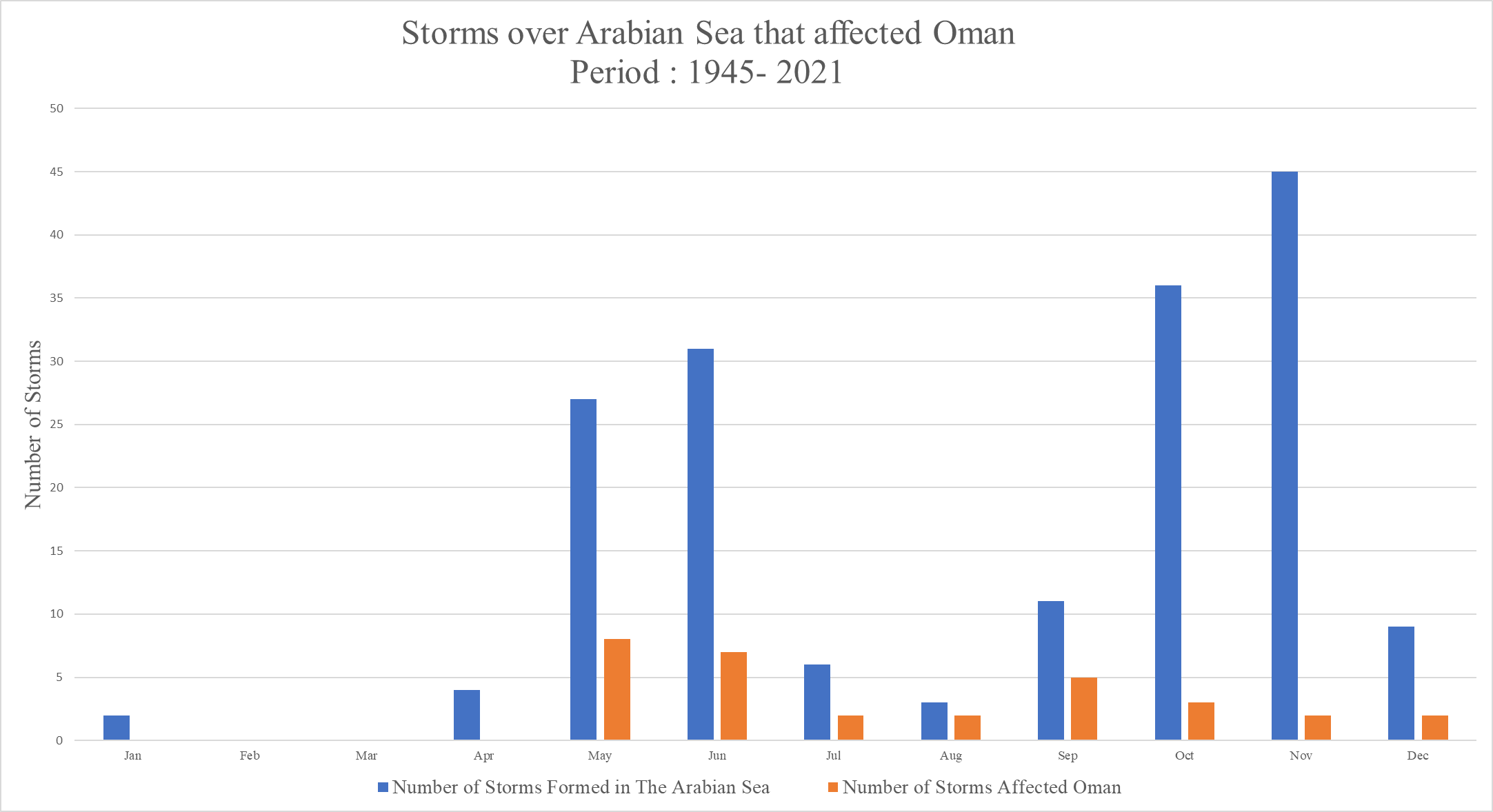 Flooding- Weather Systems
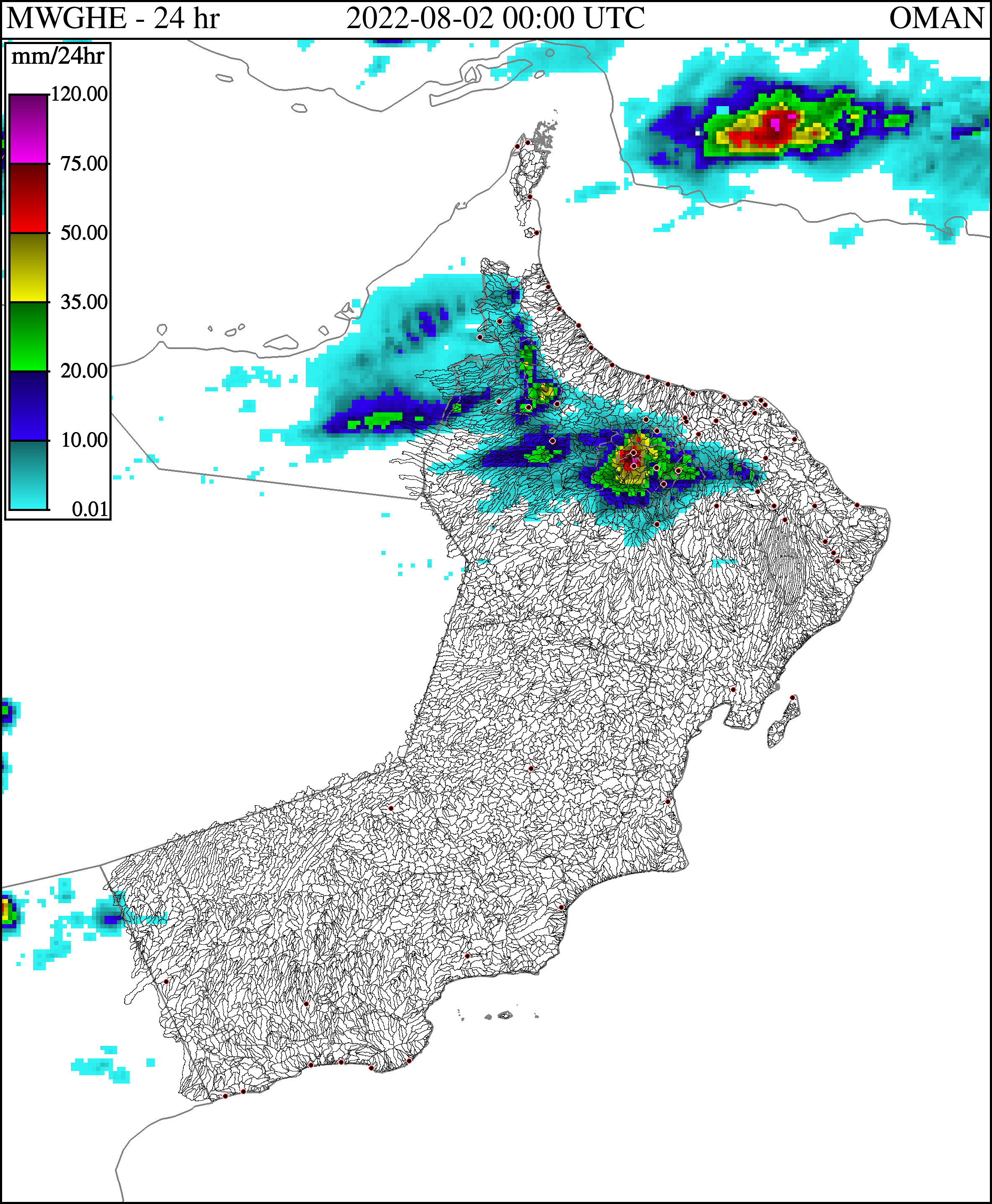 Easterly Waves
Usually causes severe flooding in the adjoining area of AlHajar mountains by enhancing local convection
Example
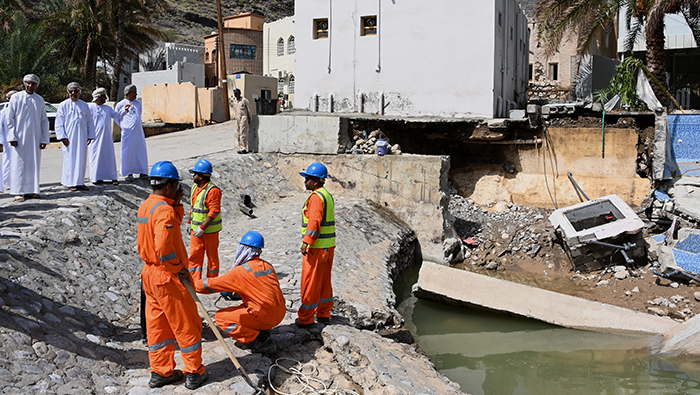 Flooding- Weather Systems
Westerly Waves
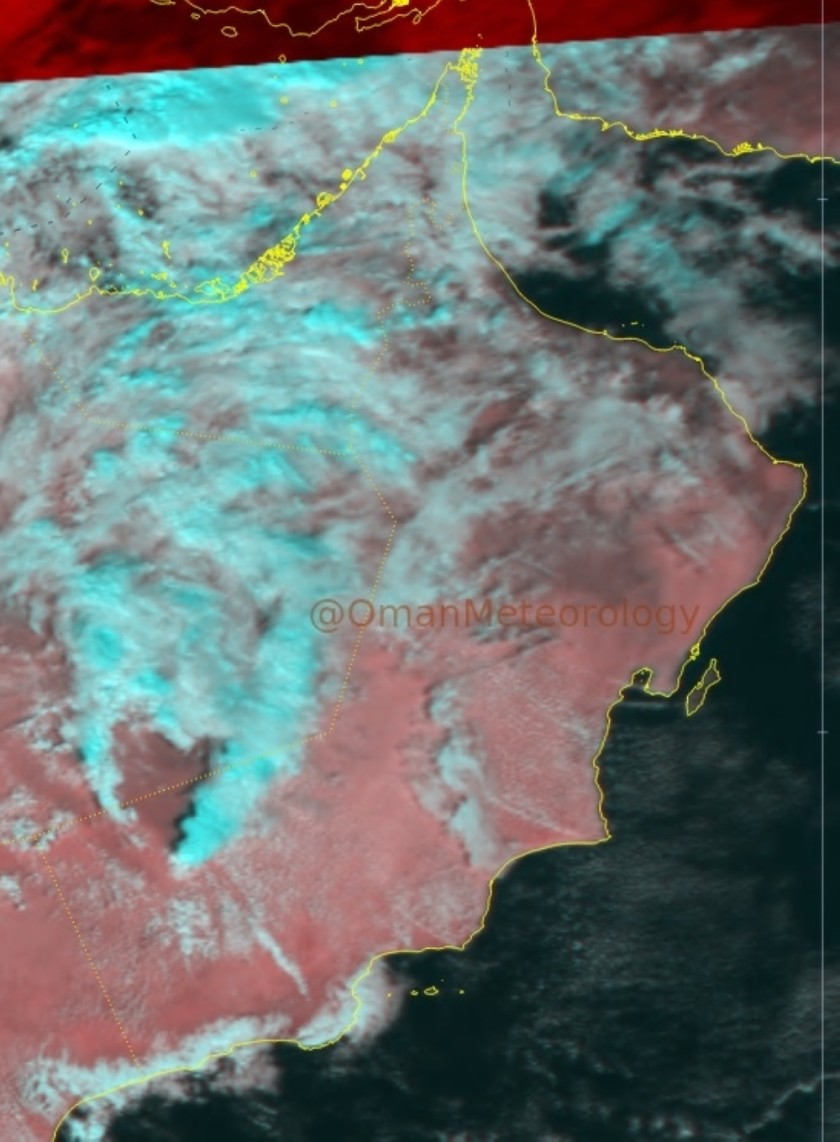 Severe cold fronts with high availability of moisture can result in heavy rain and flooding
Example
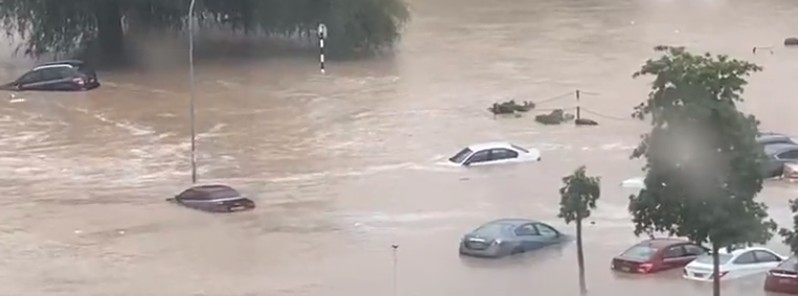 [Speaker Notes: However, excluding the 1890 tropical cyclone, the impact of these tropical cyclones is not well recorded. 
The 1890 tropical cyclone track in the Oman Sea is remarkably similar to the Shaheen track.  However, comparing the 1890 cyclone death toll (727) with Shaheen (12) and given at least ten times higher population density today, the 1890's tropical cyclone had a much worse effect.]
Flooding- Weather Systems
Westerly Waves
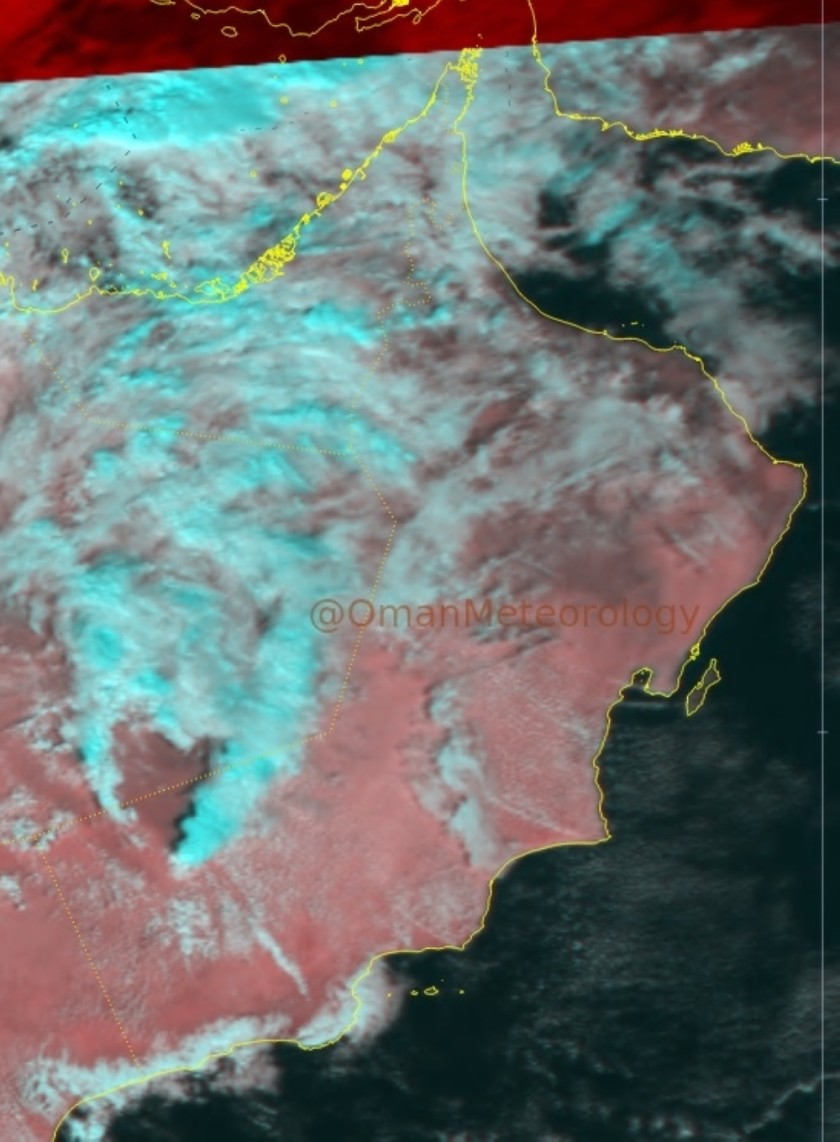 Severe cold fronts with high availability of moisture can result in heavy rain and flooding
Example
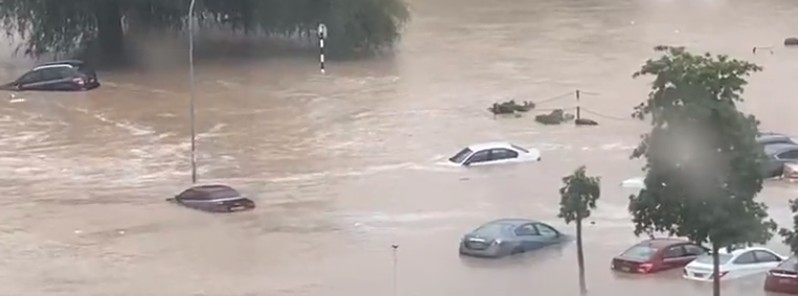 [Speaker Notes: However, excluding the 1890 tropical cyclone, the impact of these tropical cyclones is not well recorded. 
The 1890 tropical cyclone track in the Oman Sea is remarkably similar to the Shaheen track.  However, comparing the 1890 cyclone death toll (727) with Shaheen (12) and given at least ten times higher population density today, the 1890's tropical cyclone had a much worse effect.]
Strong Wind Impact
Strong Wind Damage
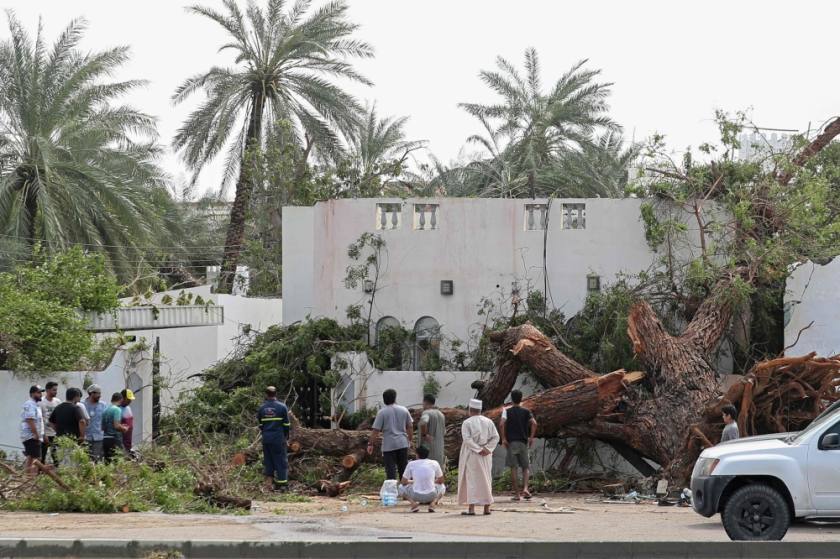 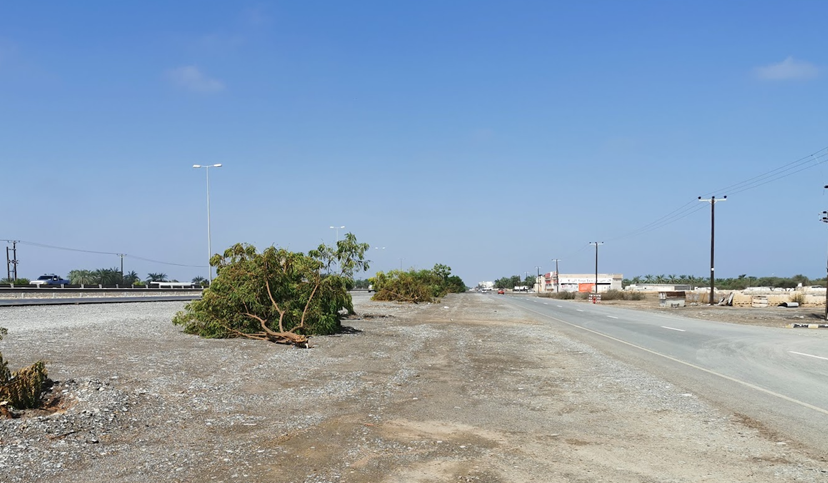 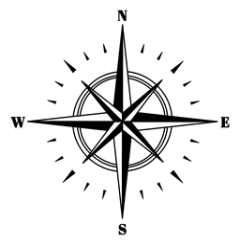 Wind destruction included:
Uprooting of trees.
Damage to telecom mast network.
Damage to electric power poles.
[Speaker Notes: The Photo above is taken in Al Khaboura]
Wind- Weather Systems
Tropical cyclones
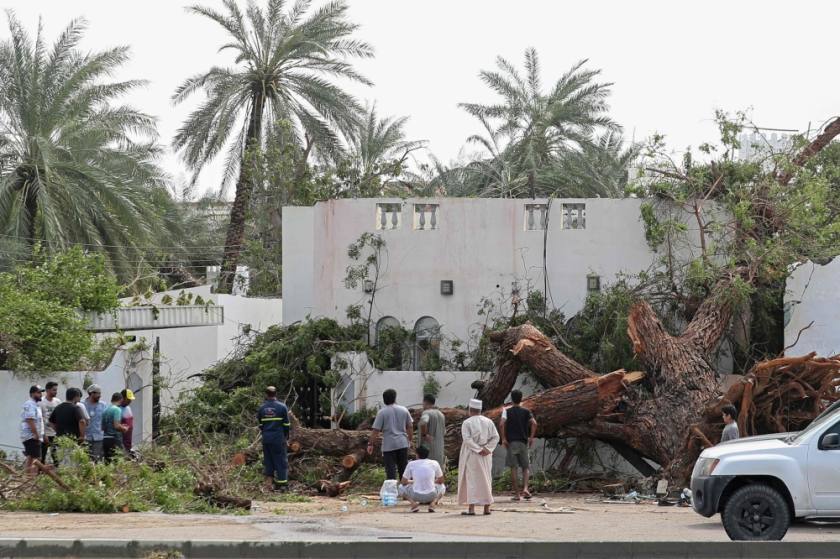 Example
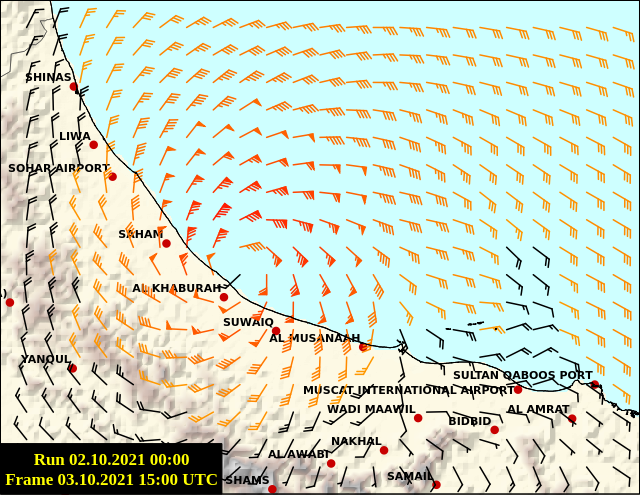 Hourly maximum wind observed from Said bin Sultan Naval Base ships (A, B, and C)
 during Shaheen cyclone Oct 3, 2021
Wind- Weather Systems
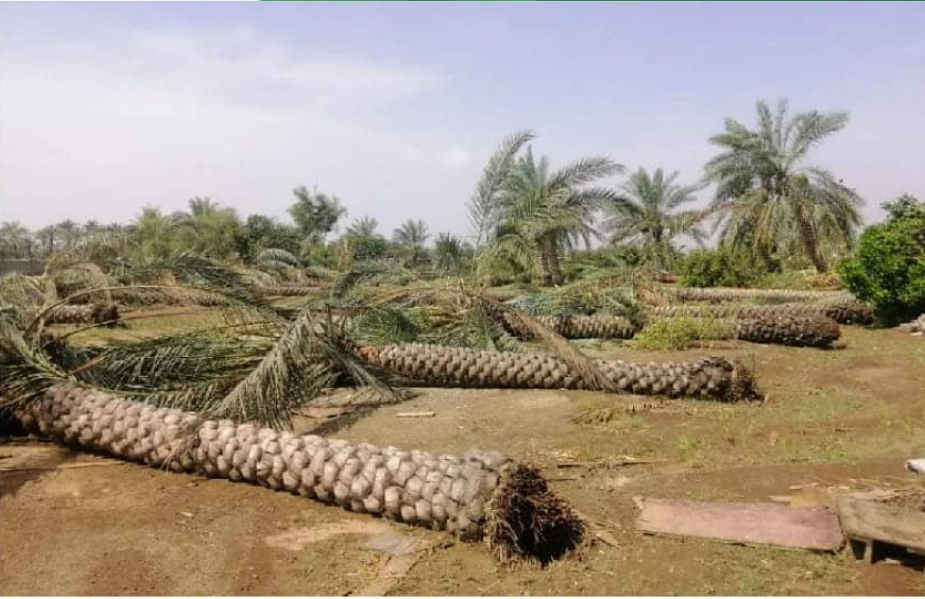 Downdraft wind
Example
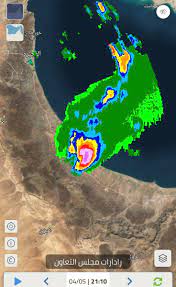 Wind- Weather Systems
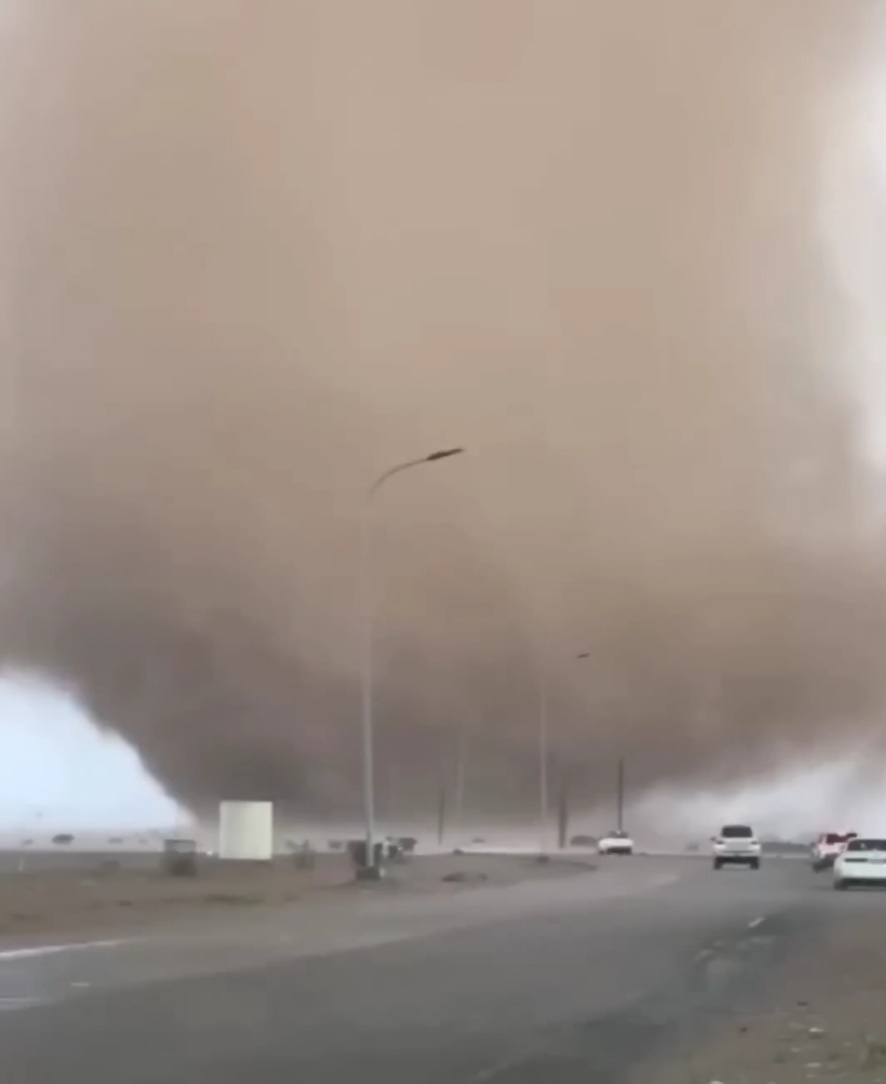 Tornadoes
Example
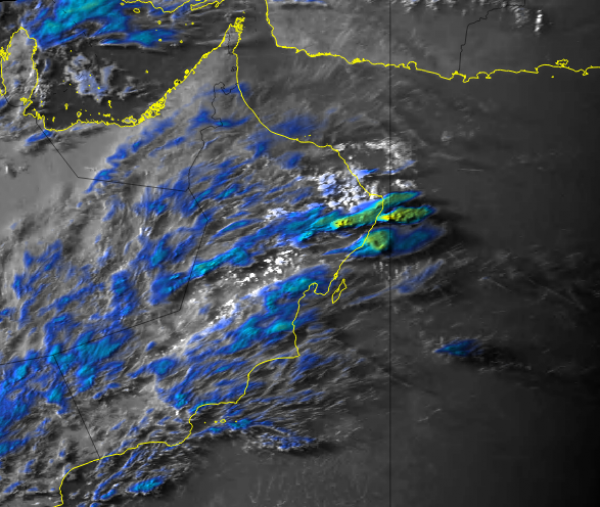 Dust Storms
Dust Storms
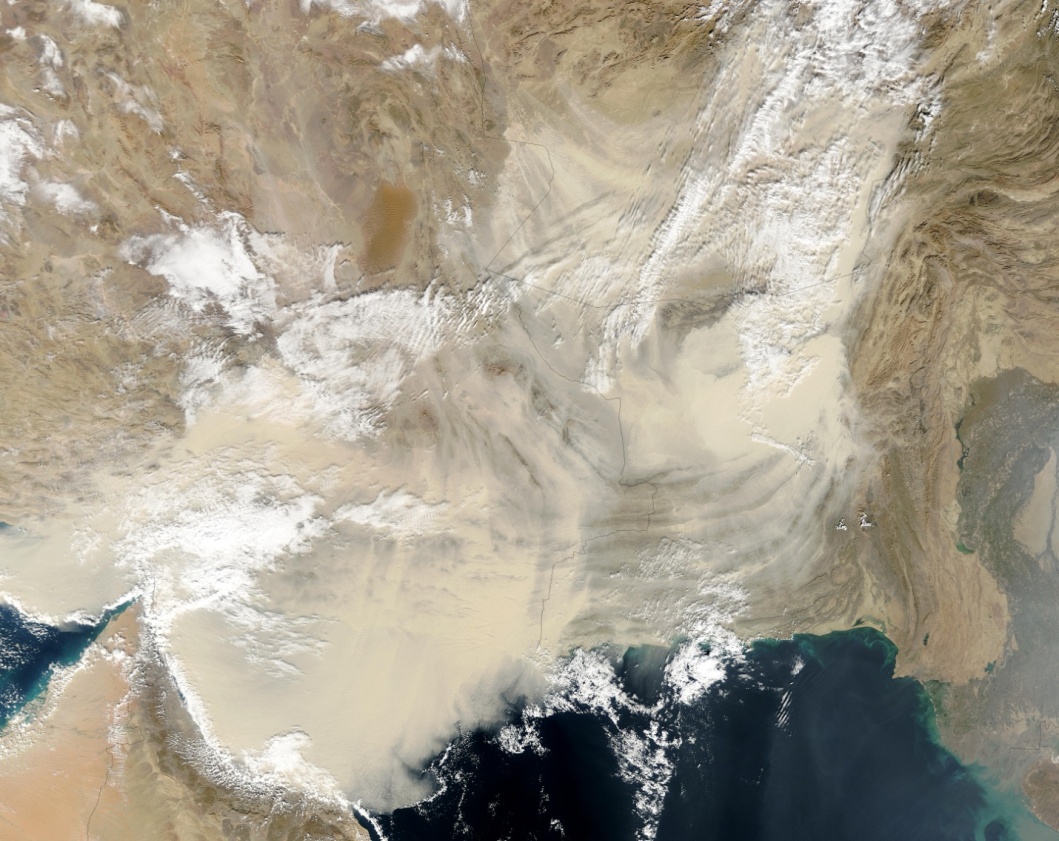 Health
Direct inhalation has an impact on the respiratory system 
 Moving  germs and pollution from infected areas
Generation of Solar Energy
Reduce equipment efficiency by reducing Heat exchange
Cause leak from the electrical power lines.
Traffic accidents
[Speaker Notes: The Photo above is taken in Al Khaboura]
Dust Storms- Weather Systems
Frontal systems (Westerly Disturbances )
Synoptic Scale Dust Storm
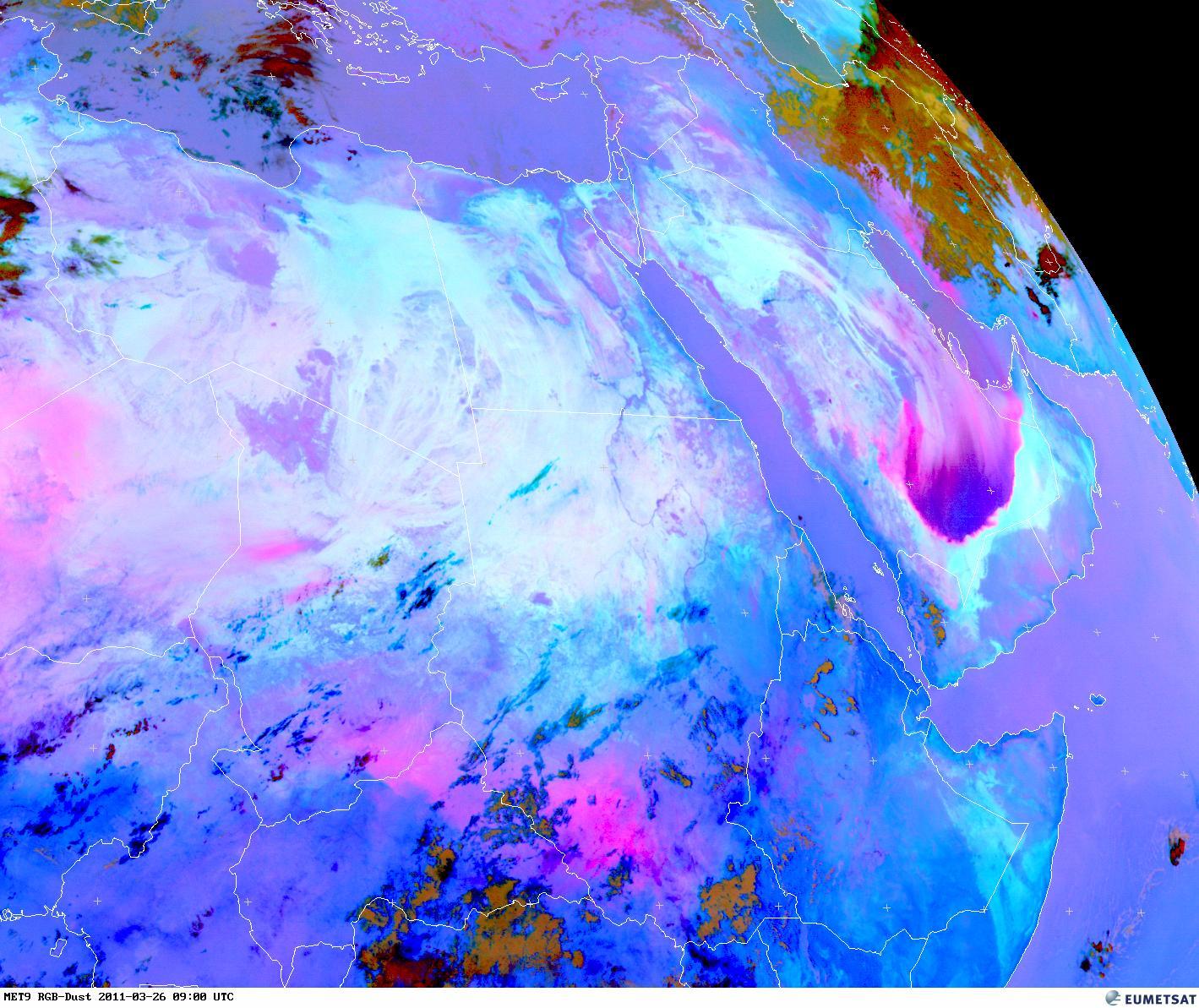 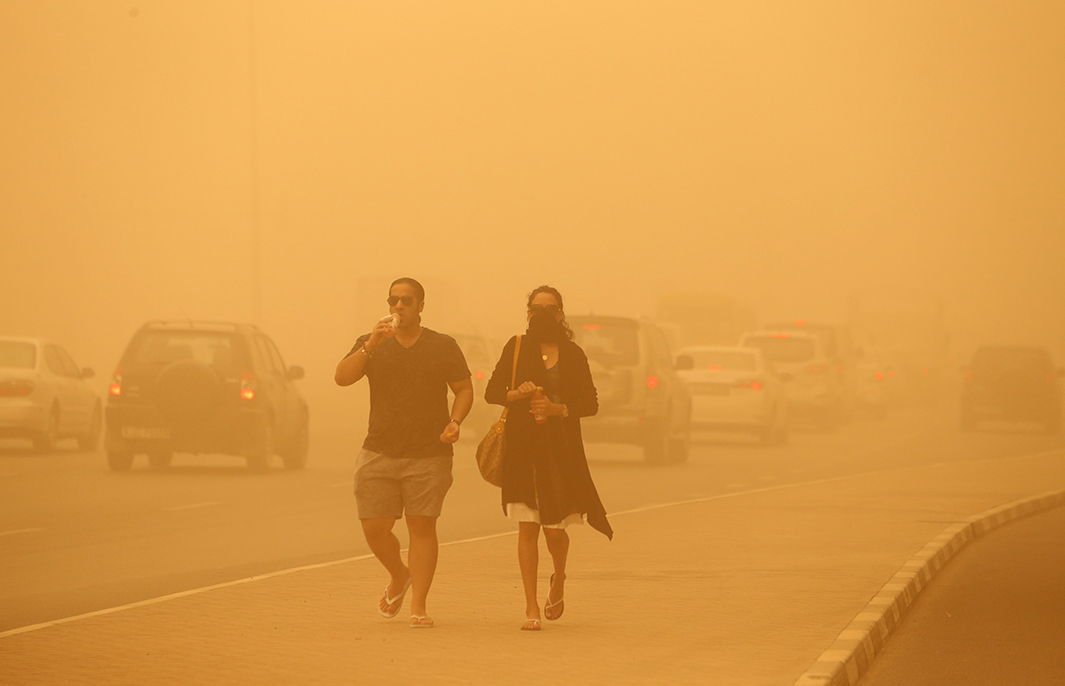 Dubai during April 2, 2015 dust storm
by Ahmed Jadallah/Reuters (Slate, 2015)
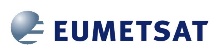 Dust Storms- Weather Systems
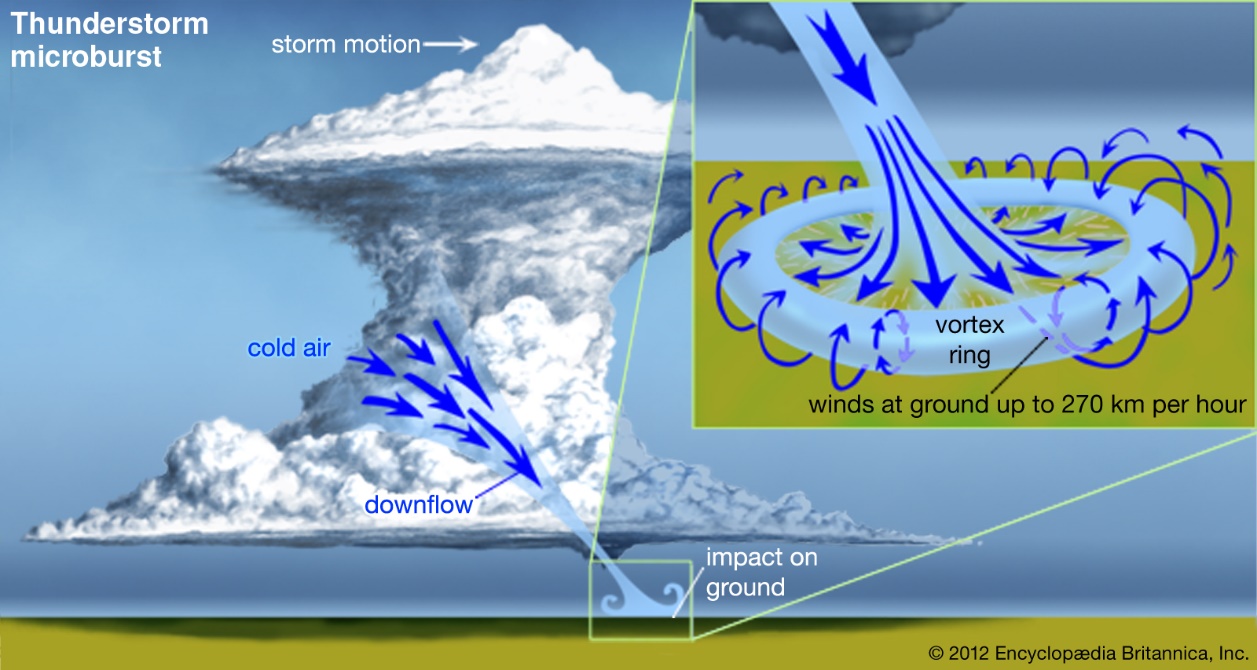 Downdraft
Mesoscale Scale Dust Storm
Example
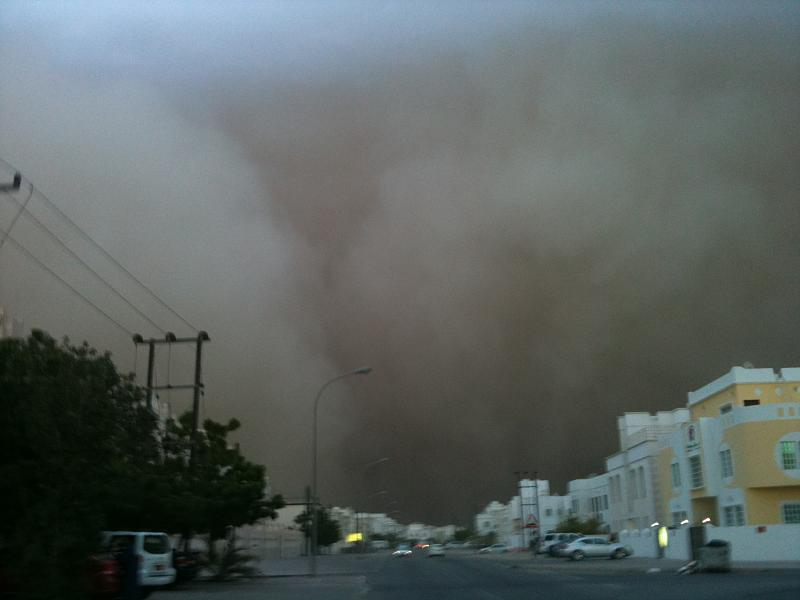 Heat Waves
Heat Waves
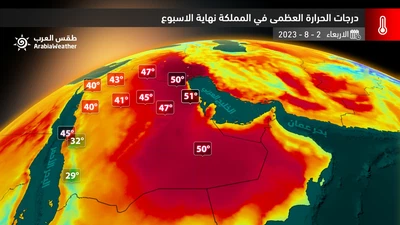 Health
Sunstruck 
 exhaustion
Productivity reduction
[Speaker Notes: The Photo above is taken in Al Khaboura]
Dust Storms- Weather Systems
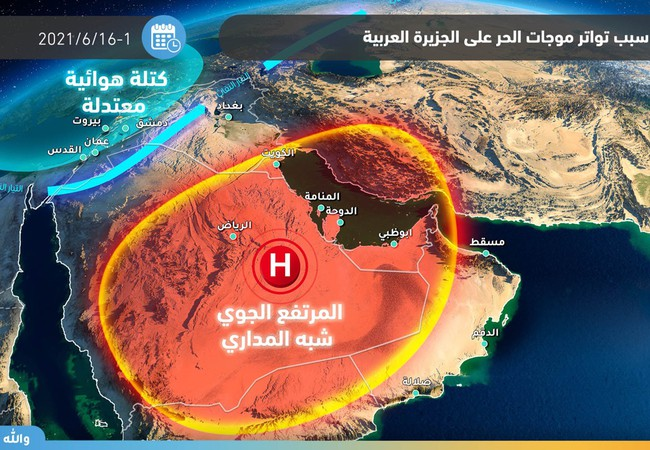 High Pressure
Example
Thank you